Гайд по заполнению силлабусана 2023-2024 учебный год с помощью учебного плана в ИС UNIVER
КАК ЗАПОЛНИТЬ ID ДИСЦИПЛИНЫ?
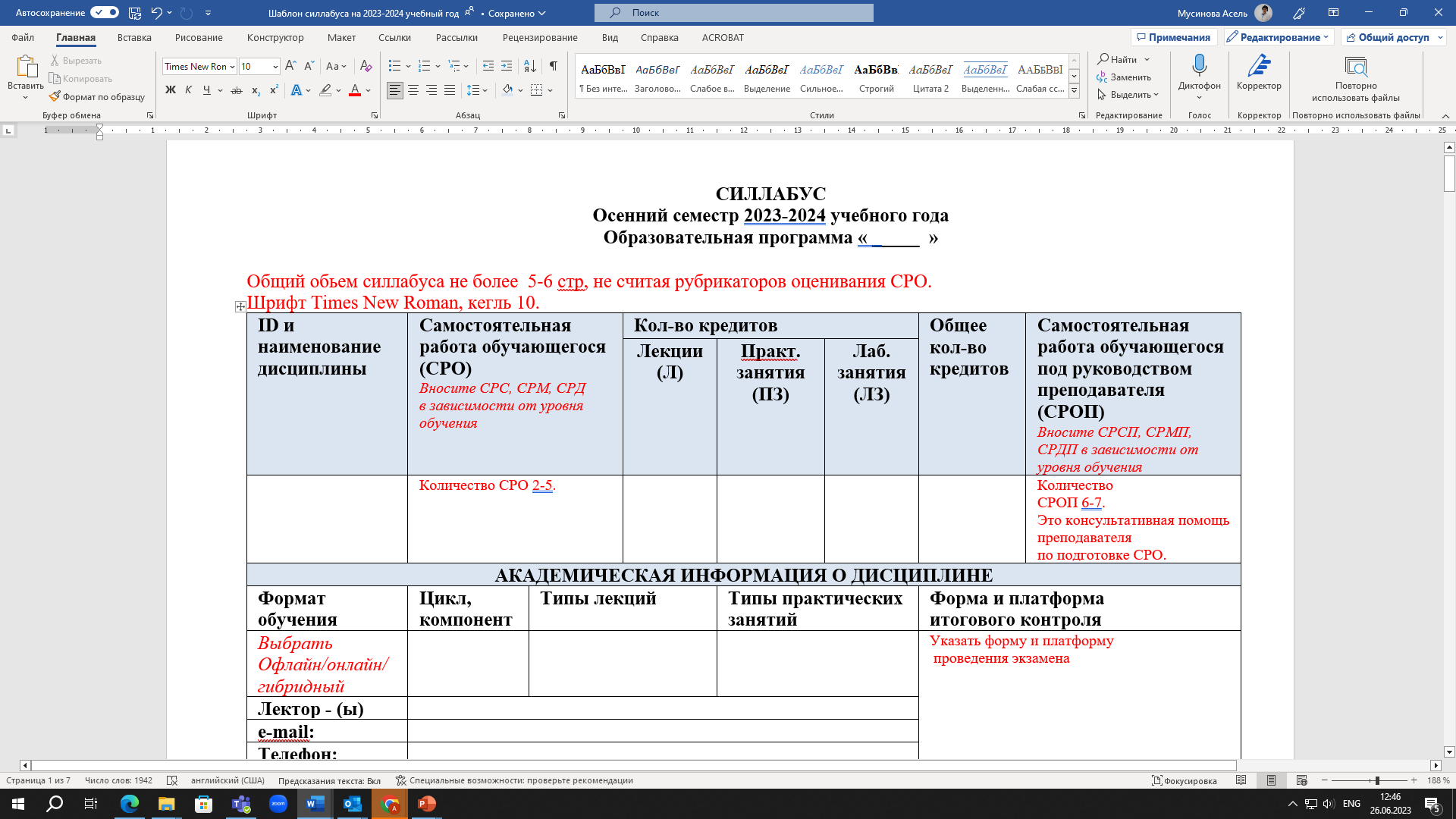 1.
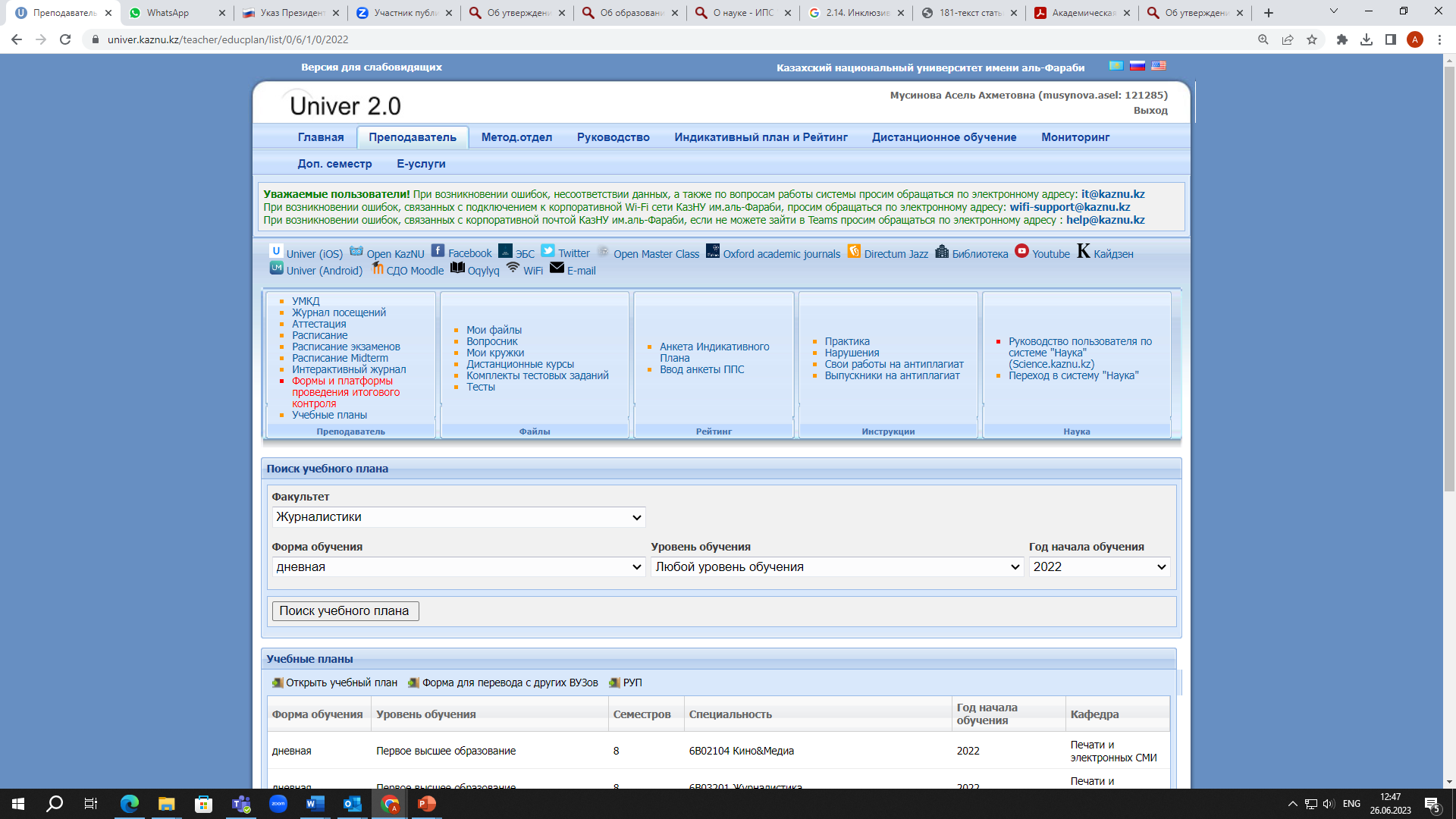 1. На странице «Преподаватель»
нажмите кнопку «Учебные планы».

Выберите учебный план 
(обратите внимание на год начала обучения!).

2. В учебном плане найдите дисциплину.
    В первом столбце размещен ID ДИСЦИПЛИНЫ.
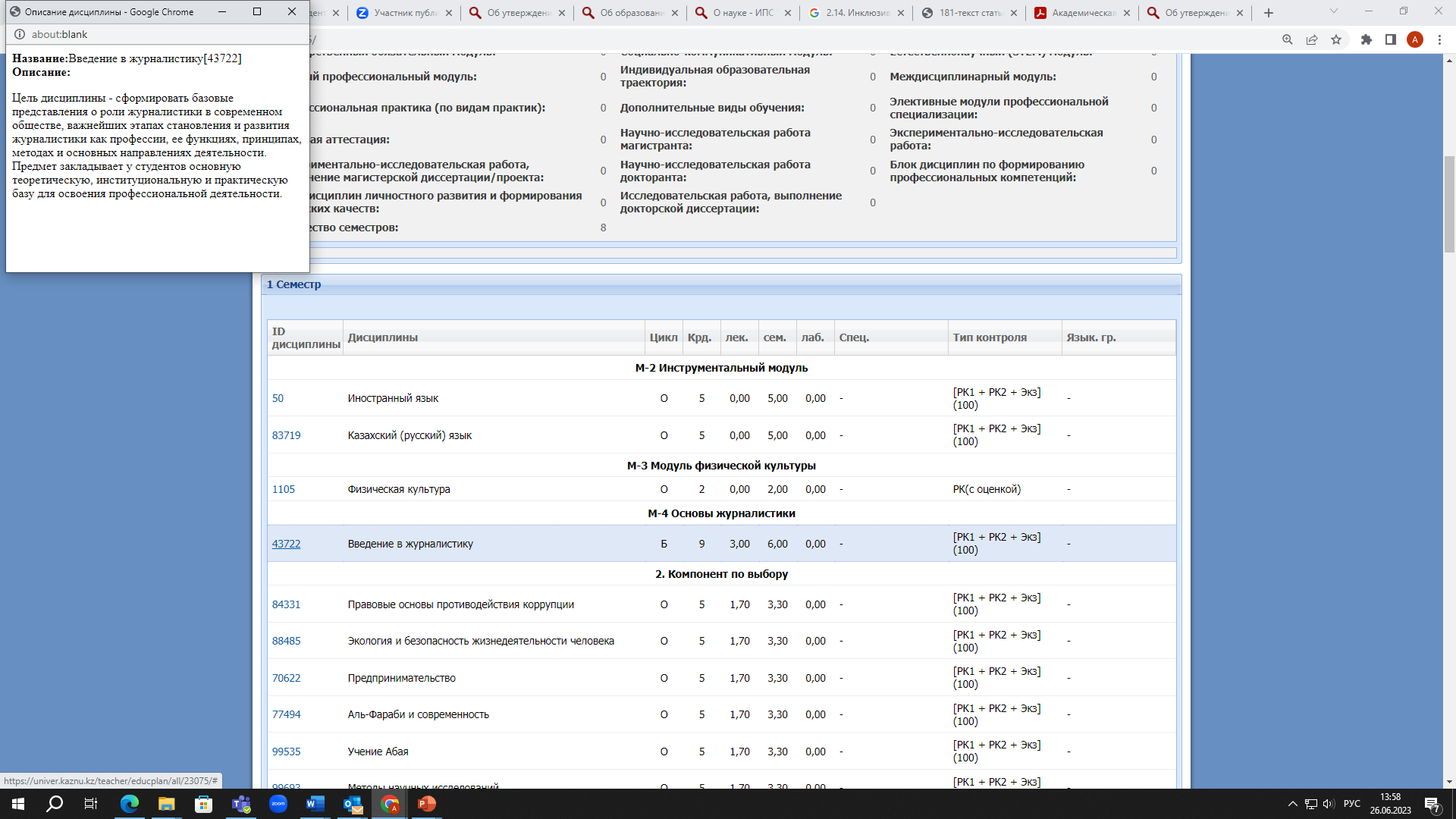 2.
КАК ЗАПОЛНИТЬ КОЛИЧЕСТВО КРЕДИТОВ ПО ДИСЦИПЛИНЕ?
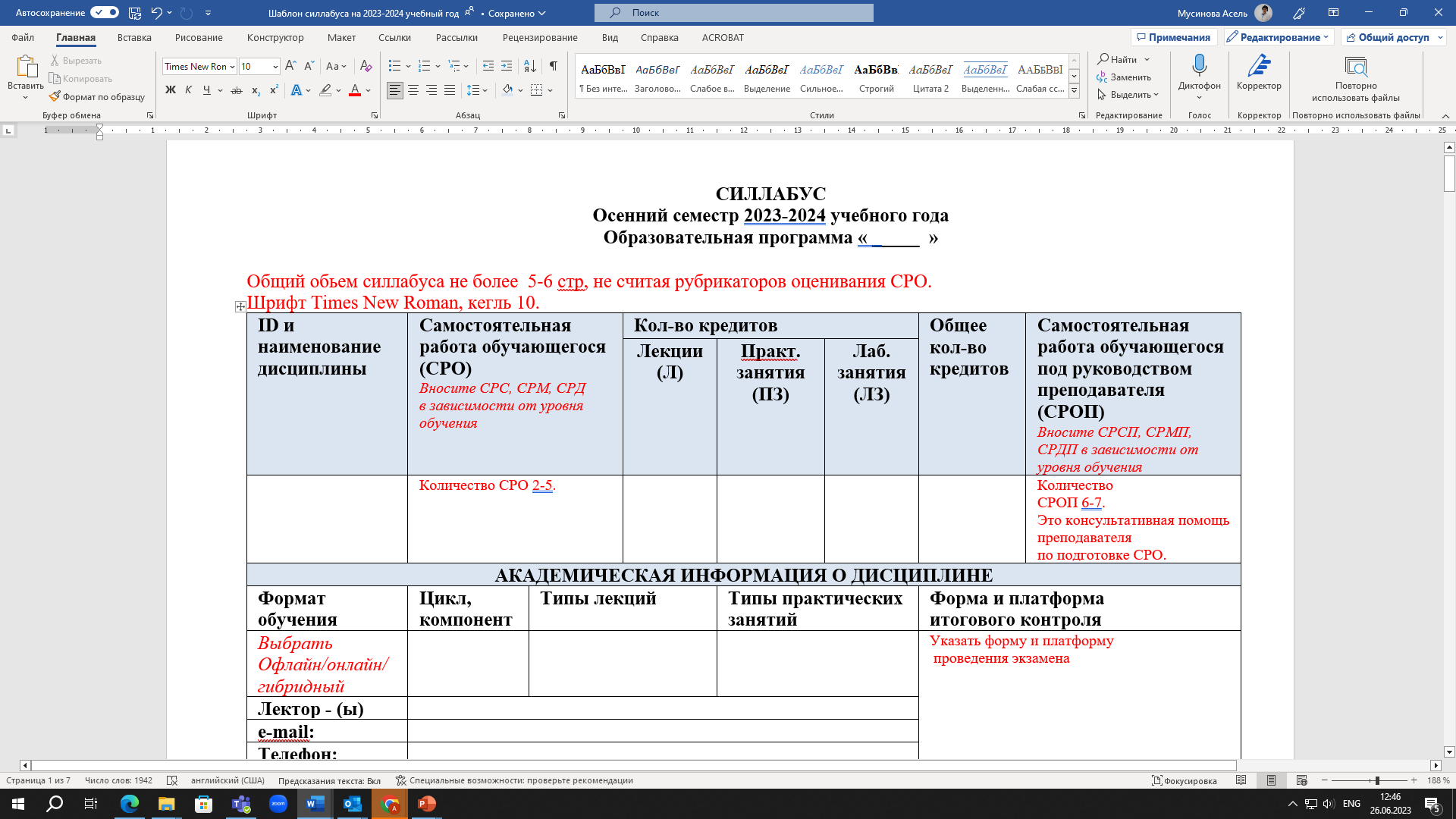 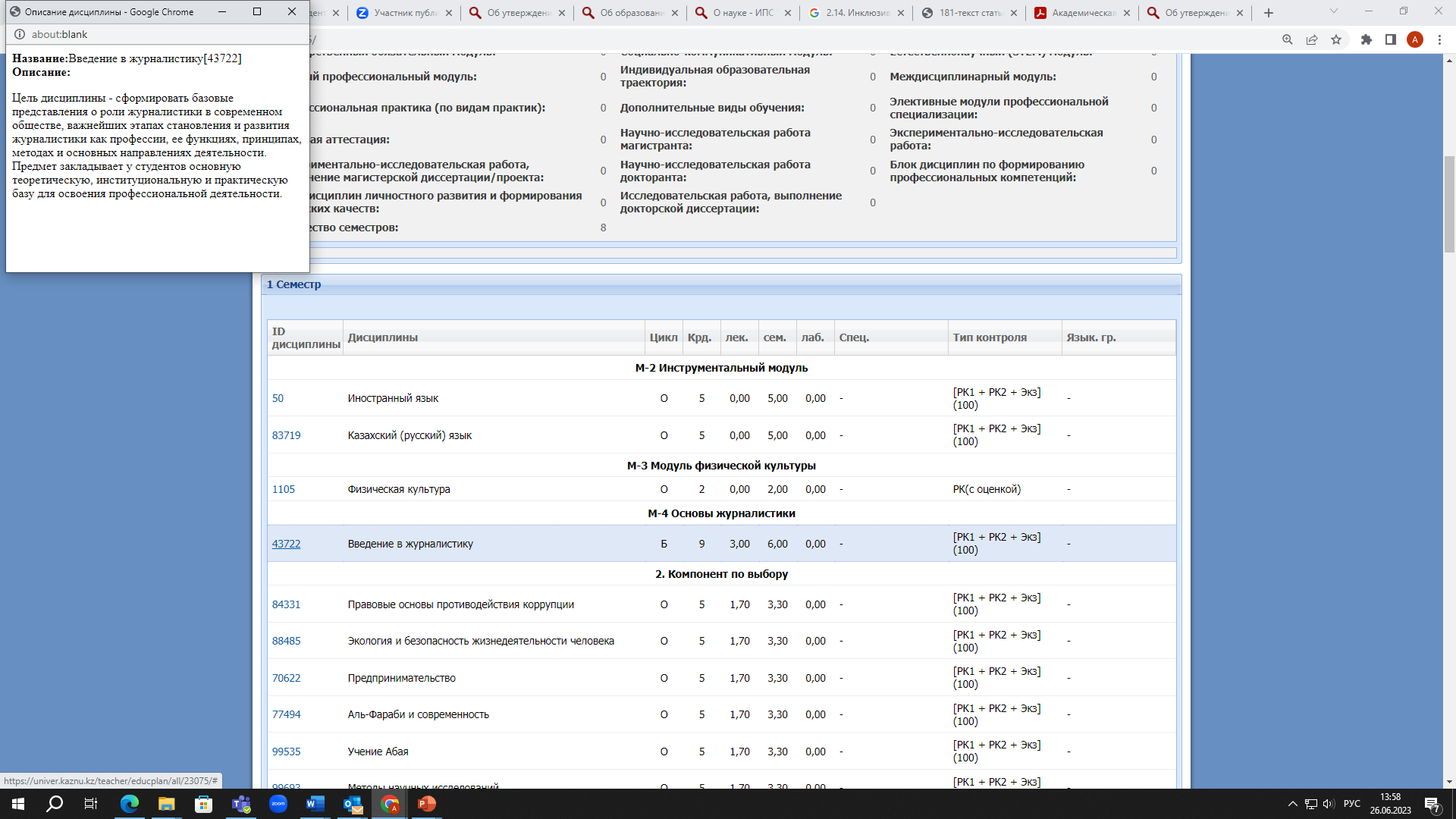 Количество кредитов указано в столбцах:
Крд – общее количество кредитов по дисциплине;
Лек – лекции;
Сем – семинарские занятия;
Лаб – лабораторные занятия.
КАК ЗАПОЛНИТЬ ЦИКЛ И КОМПОНЕНТ ДИСЦИПЛИНЫ?
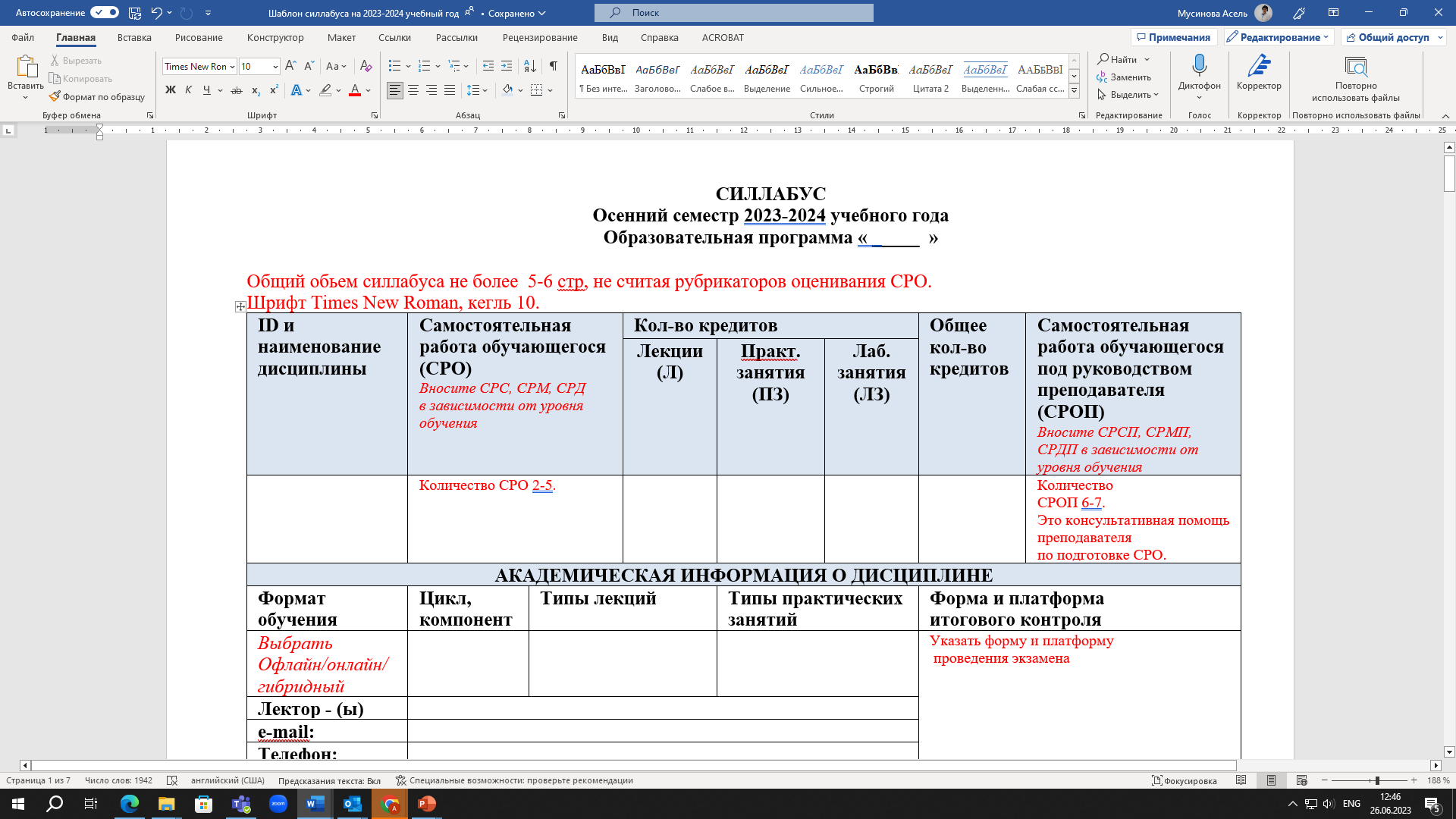 1.
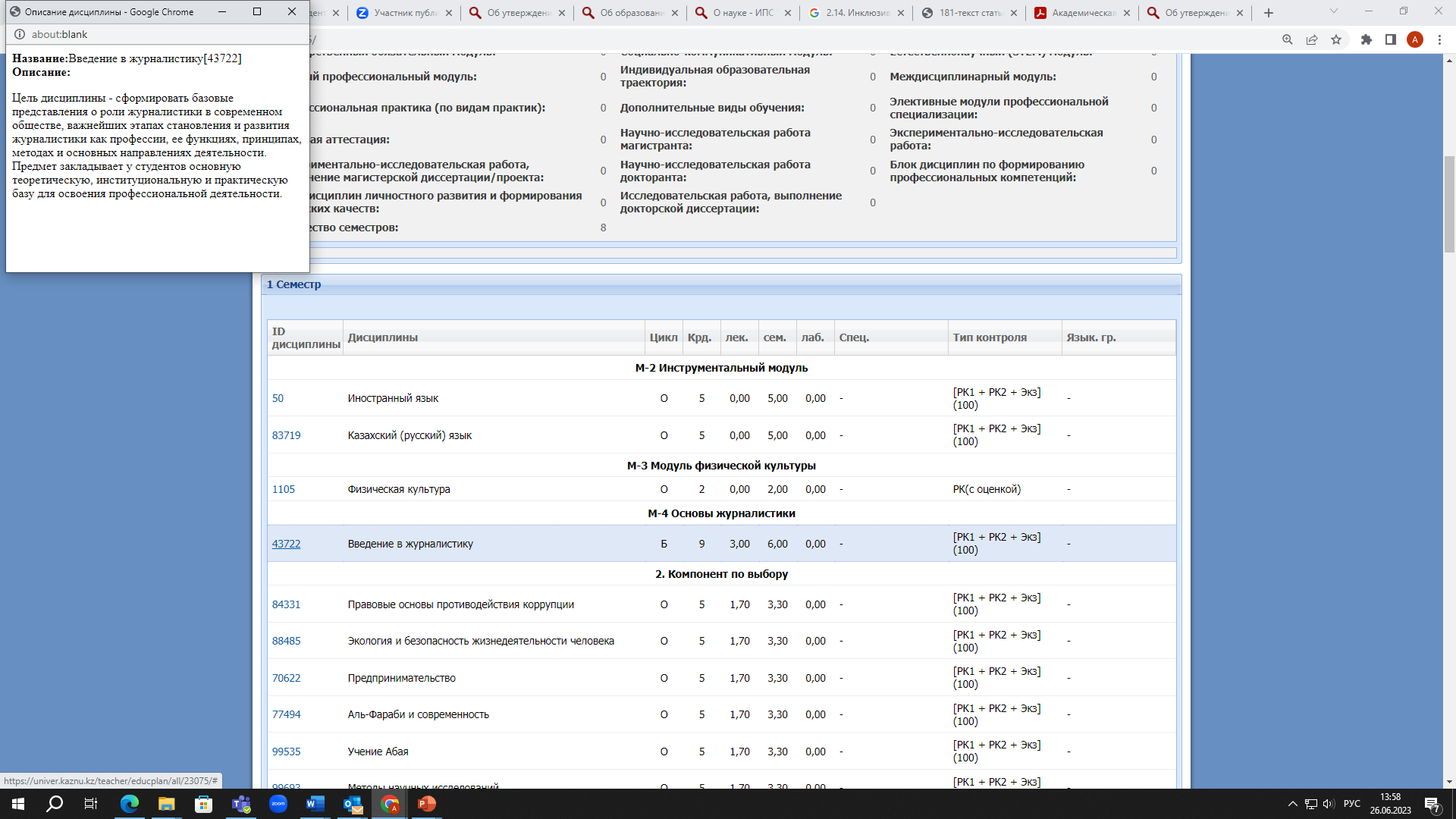 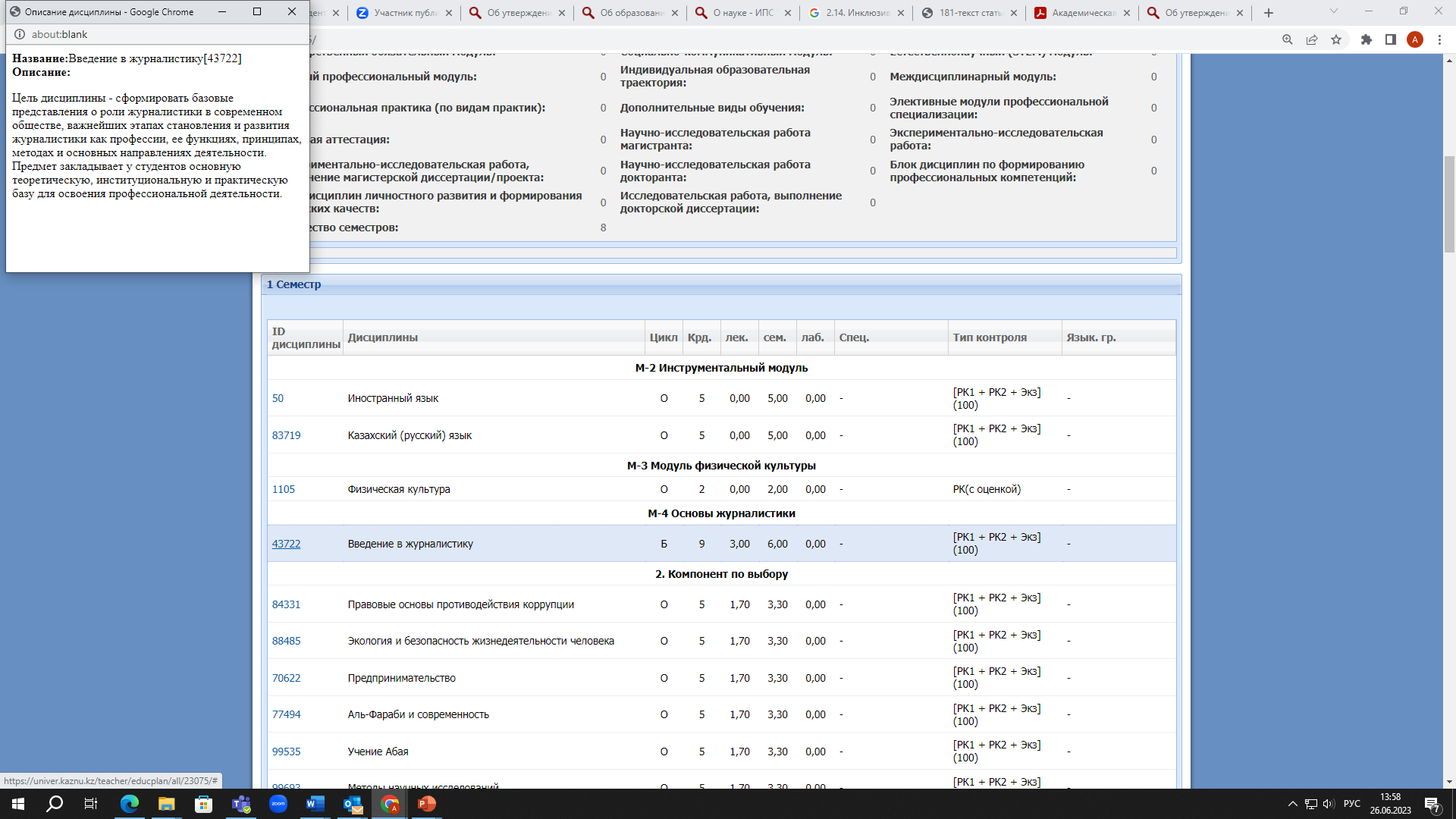 1. Цикл дисциплины обозначен в колонке «Цикл»:
     буква «О» –  цикл «общеобразовательные дисциплины» (ООД);
     буква «Б» – цикл «базовые дисциплины» (БД);
     буква «П» – цикл «профилирующие дисциплины» (ПД).


2. Компонент обозначен в названии компонента:
обязательный компонент (ОК), 
вузовский компонент (ВК),
компонент по выбору (КВ).
КАК ЗАПОЛНИТЬ ЦЕЛЬ ОБУЧЕНИЯ ПО ДИСЦИПЛИНЕ?
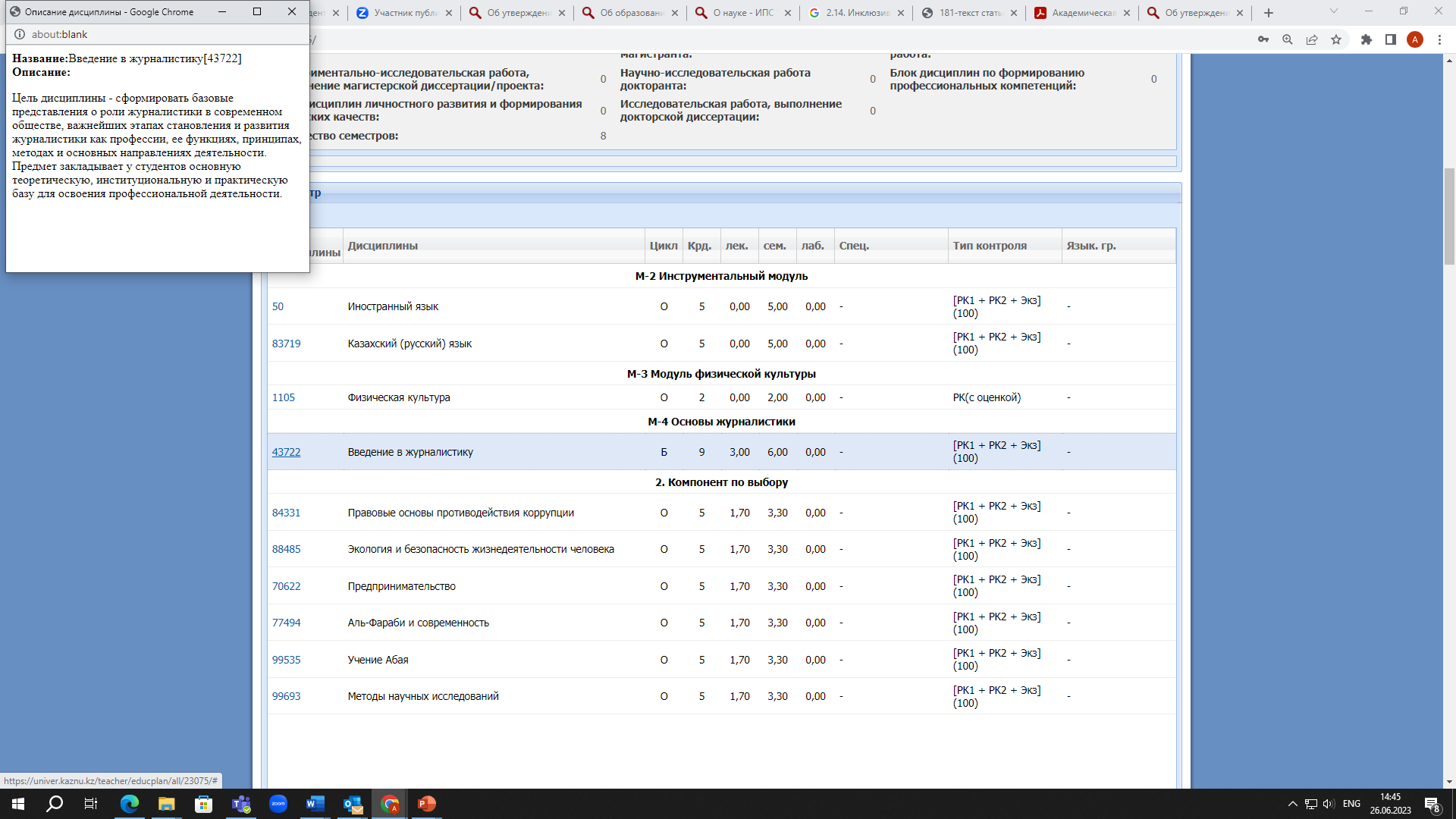 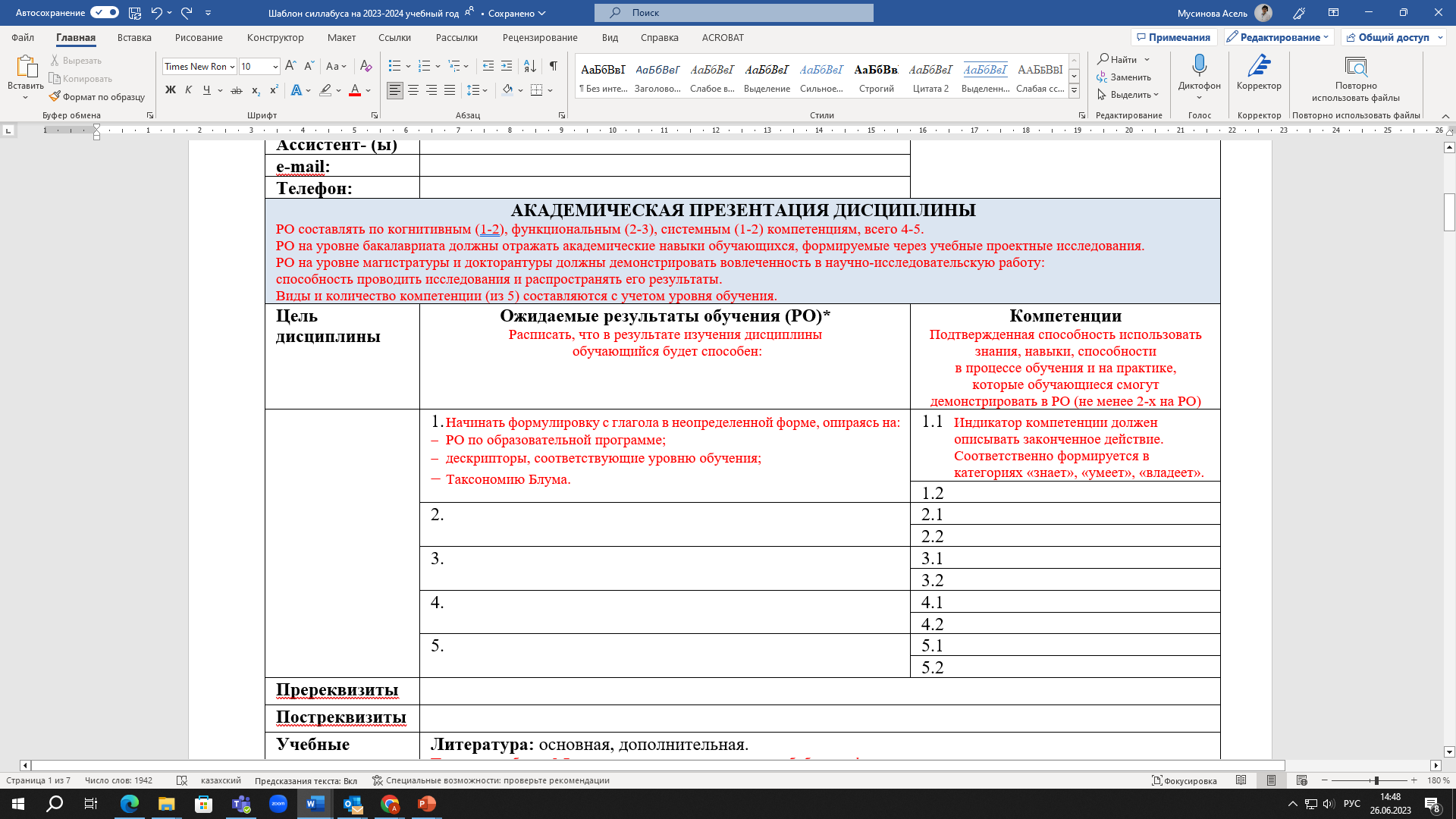 1. Нажмите на интерактивную кнопку ID дисциплины.

2. Прочтите описание дисциплины.

3. Исходя из описания сформулируйте цель.
КАК ЗАПОЛНИТЬ РЕЗУЛЬТАТЫ ОБУЧЕНИЯ ПО ДИСЦИПЛИНЕ?
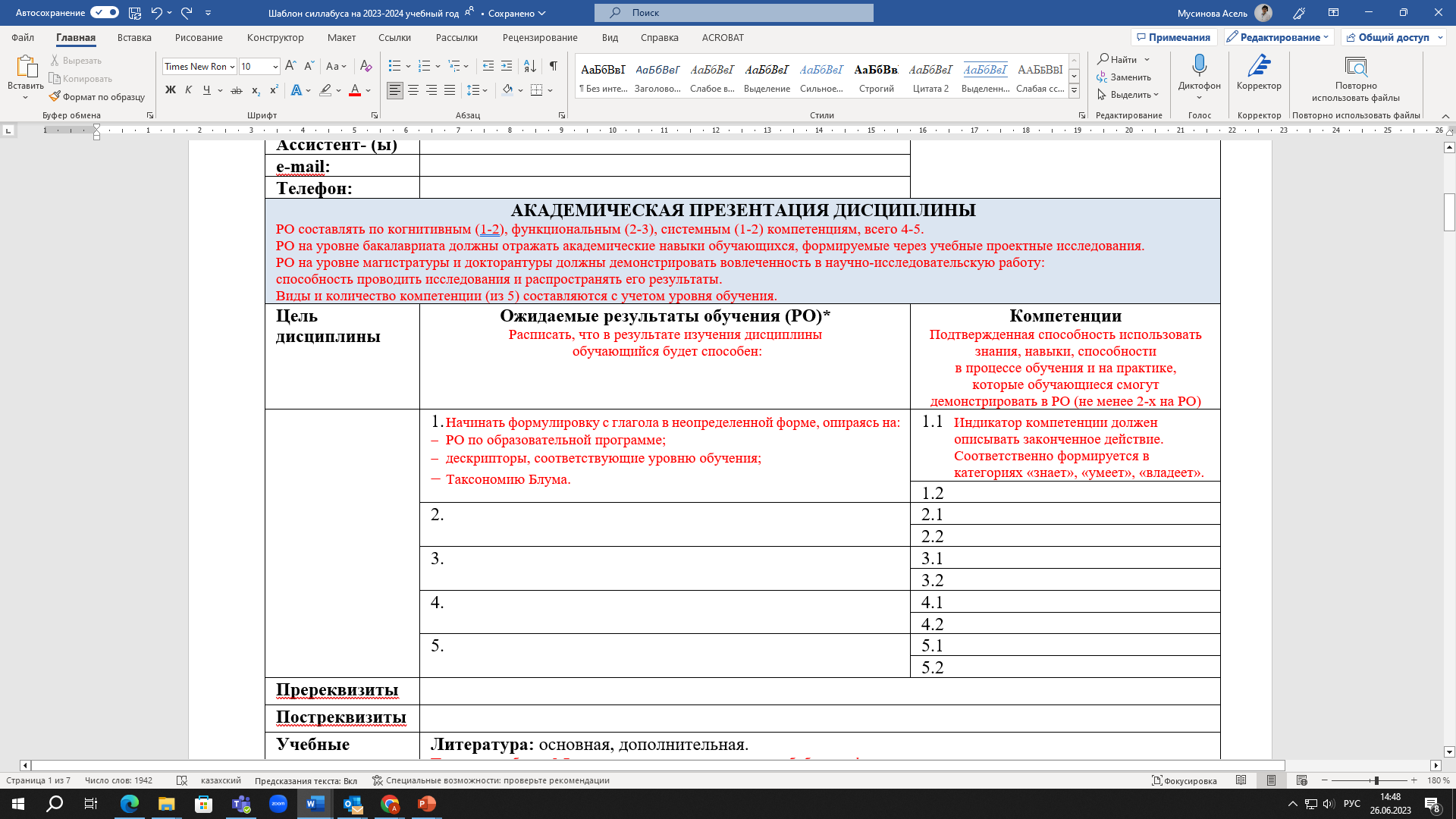 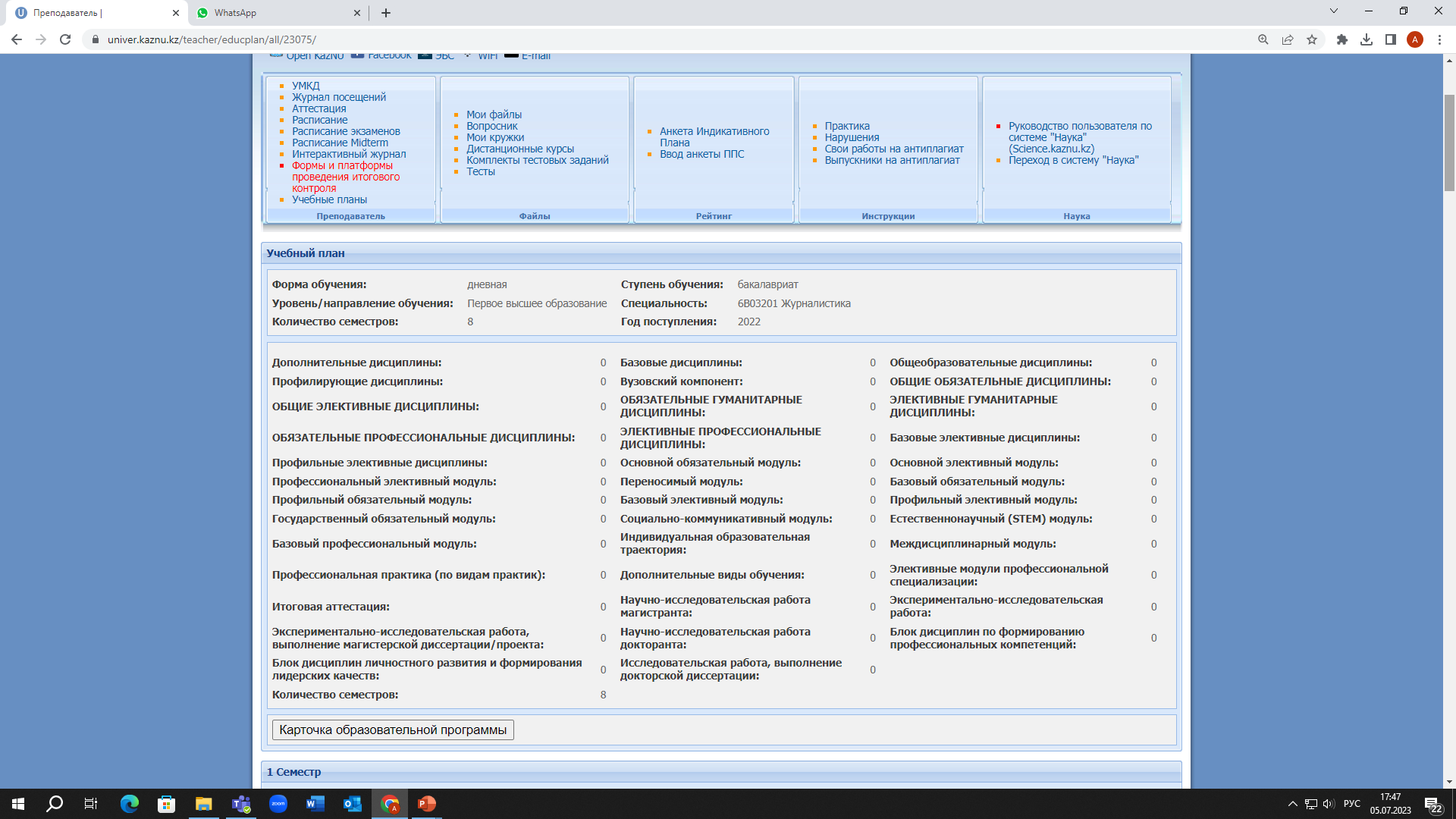 1.В учебном плане нажмите на кнопку Карточка образовательной программы.

2. Прочтите цель и РО образовательной программы – это базовая информация 
для ППС, чтобы сформировать РО дисциплины.

3. Сформулируйте РО дисциплины.

4.Начинать формулировку РО обязательно с глагола в неопределенной форме, опираясь на:
РО по образовательной программе; 
дескрипторы, соответствующие уровню обучения;
Таксономию Блума.
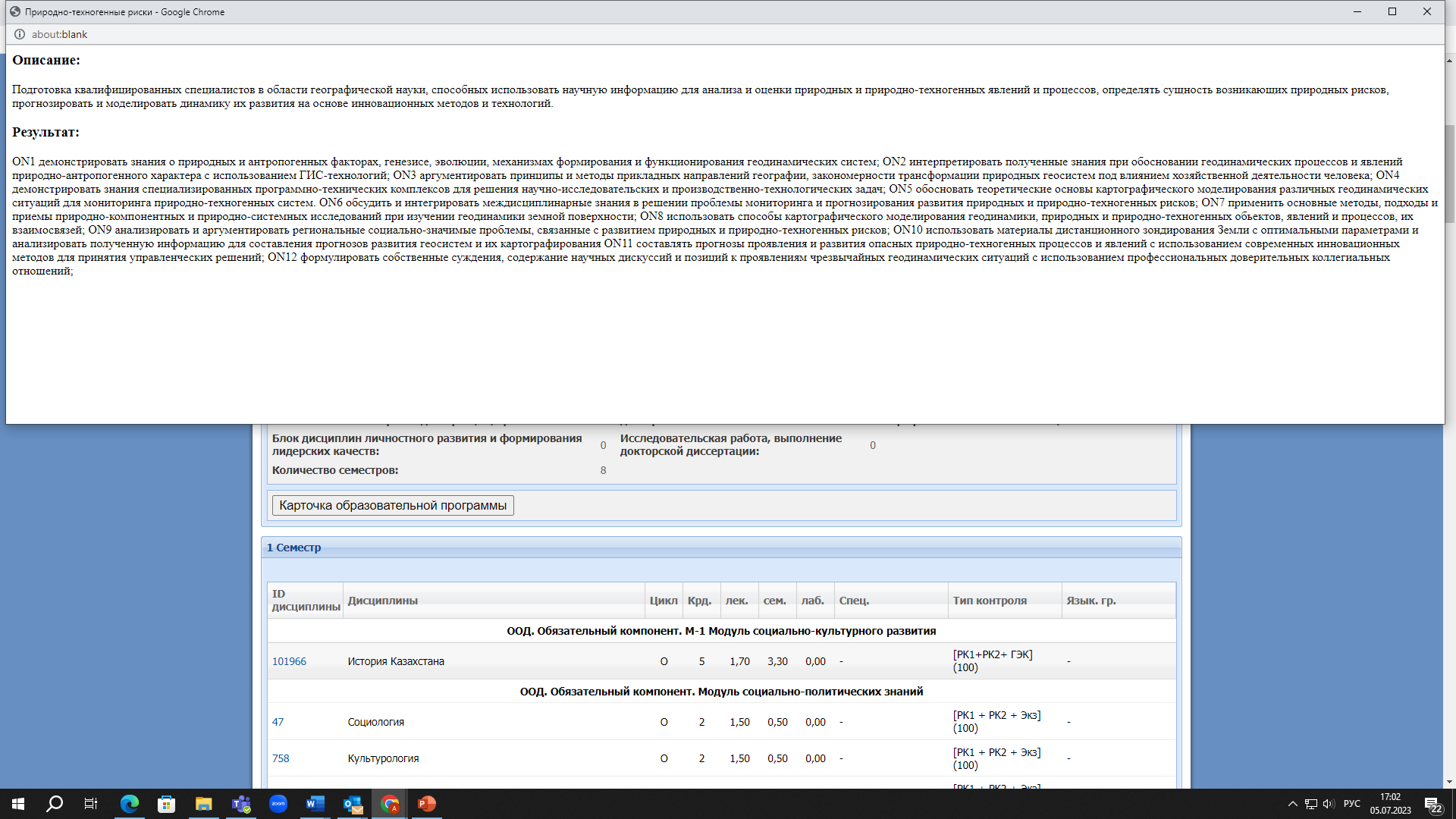